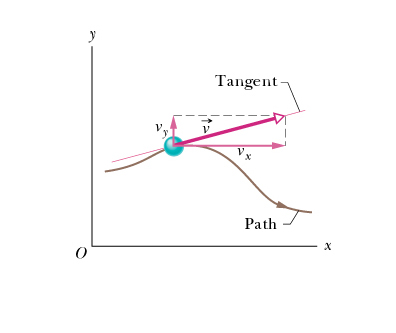 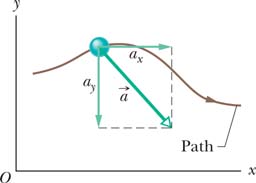 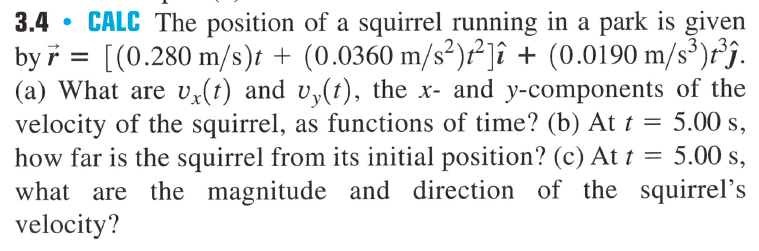 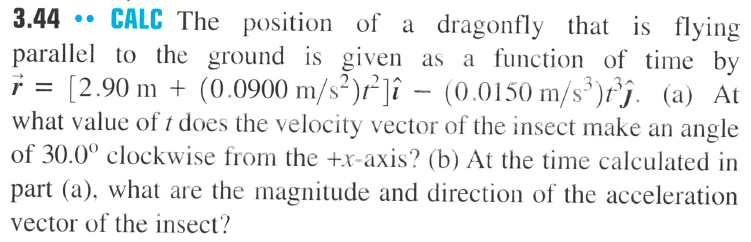 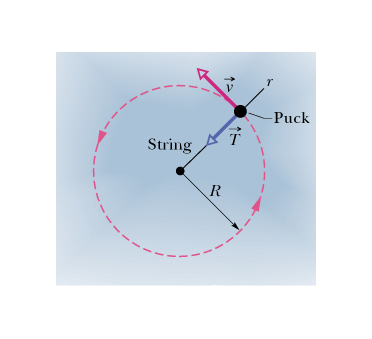 等速圓周運動夾角是等速增加！
設ω為角度增加的速度，稱角速度。
需要三角函數的微分！
等速圓周運動的加速度
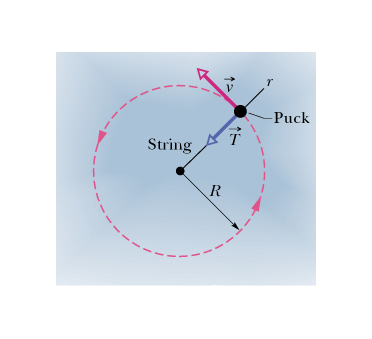 連鎖率
等速圓周運動的加速度
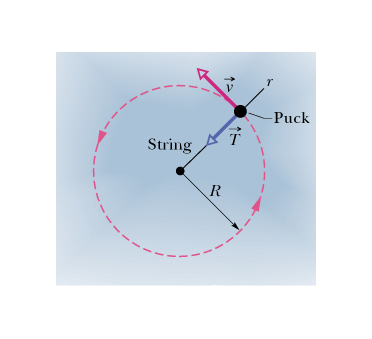 向心加速度指向圓心
向心加速度大小：
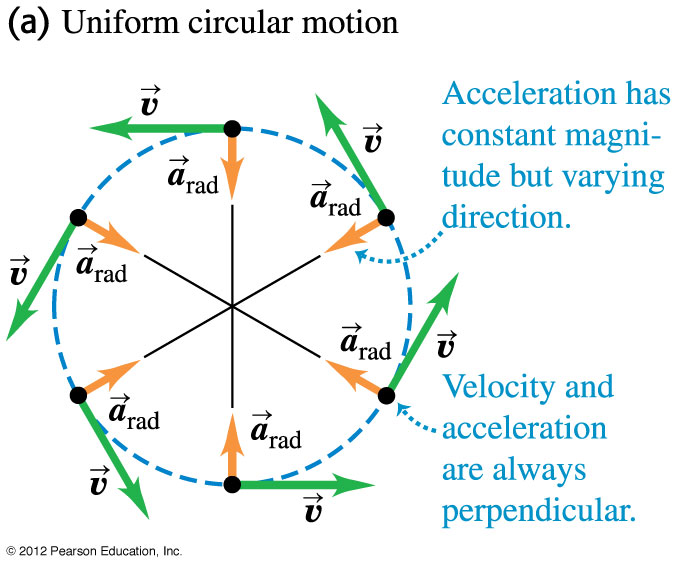 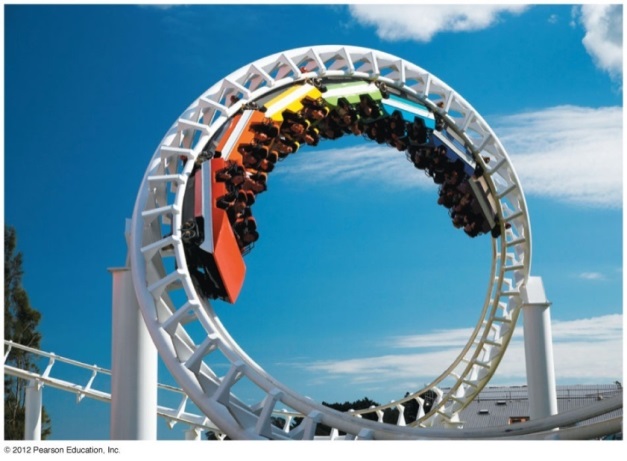 因
果
地球影響
蘋果加速度
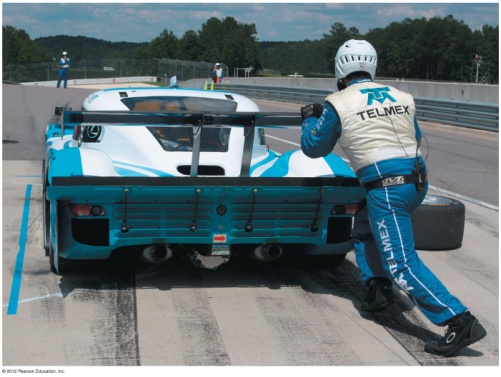 將一物體對另一物體的影響，稱為力 Force。
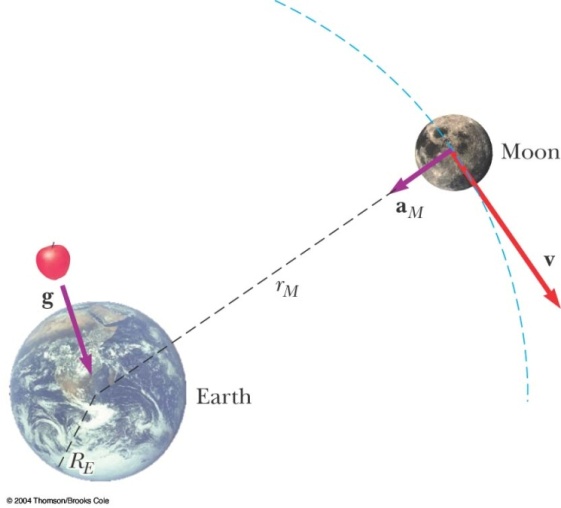 經驗顯示：質量越大越難推動！需要越大的力。
F
F
加速度是指向地心，因此力與加速度都有方向性。
牛頓運動定律
解題訣竅：
將未知的力與加速度以符號代表。
要求每一個有質量的物體，每一個方向都滿足一個牛頓第二定律！
無質量或質量可以忽略者，要求其所受合力必須為零。
聯立方程式，解出未知量。
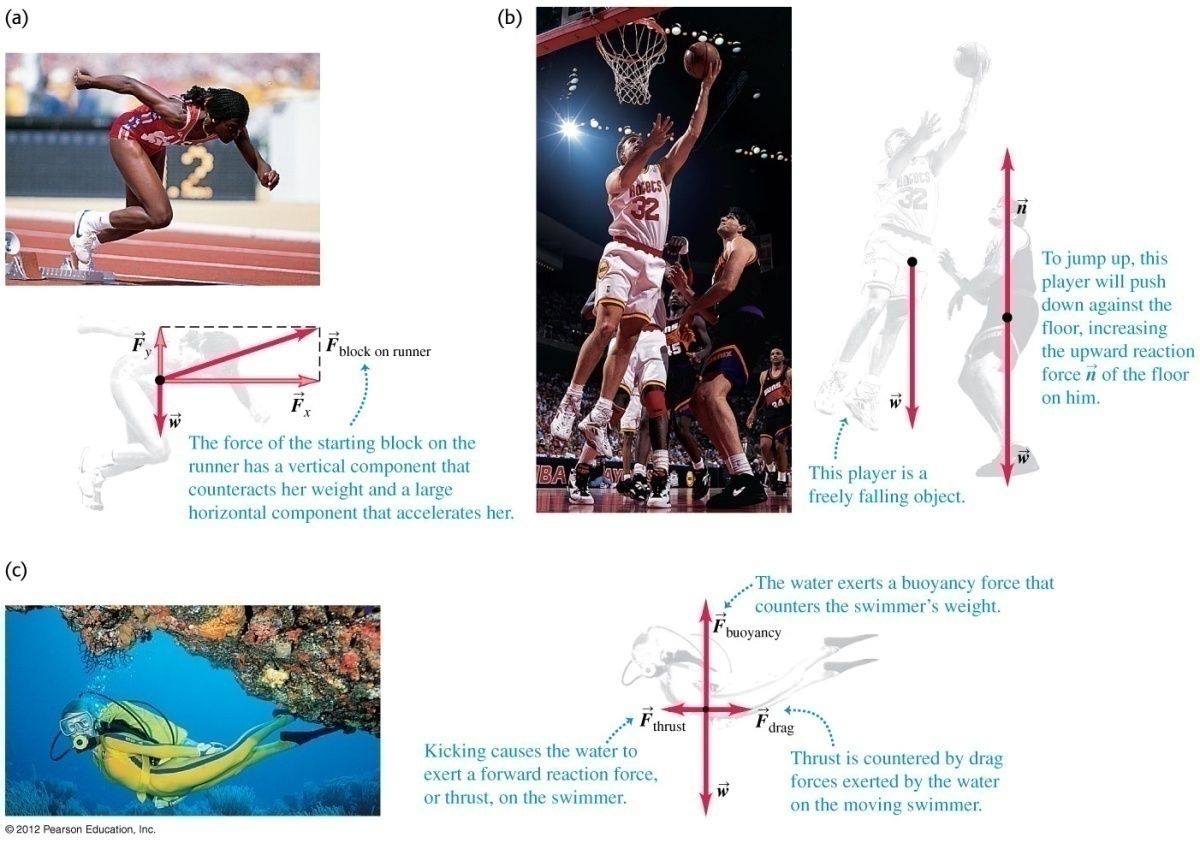 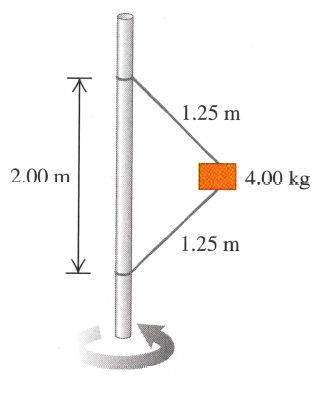 計算旋轉速度！
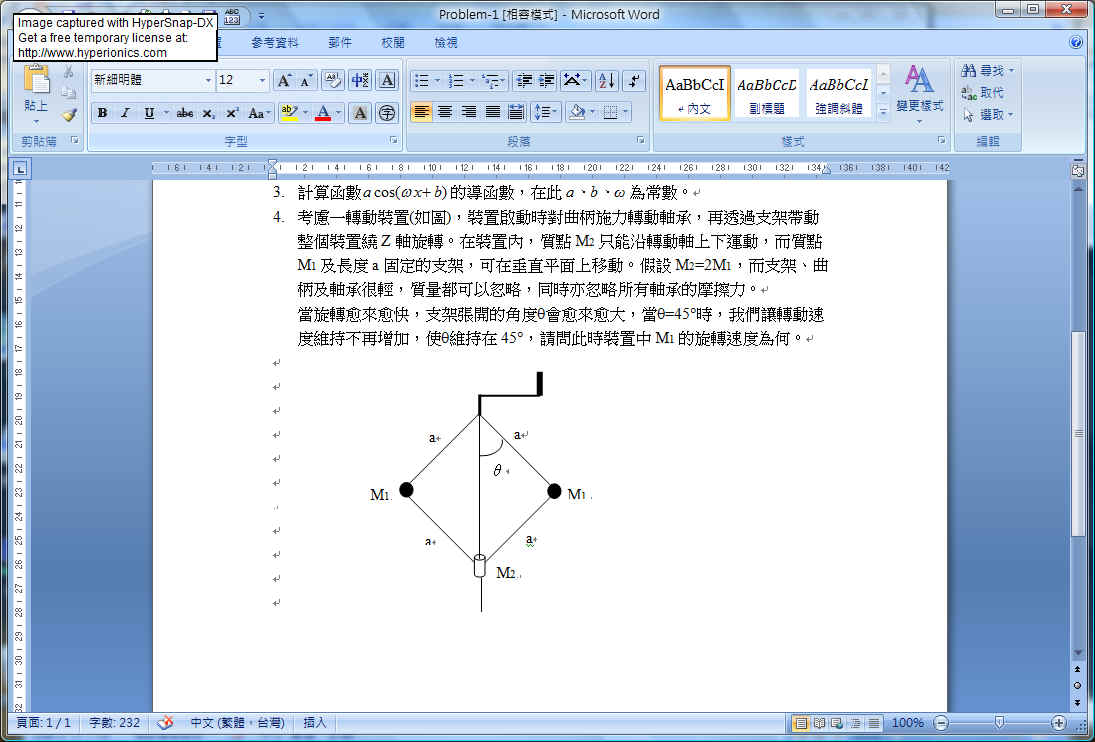 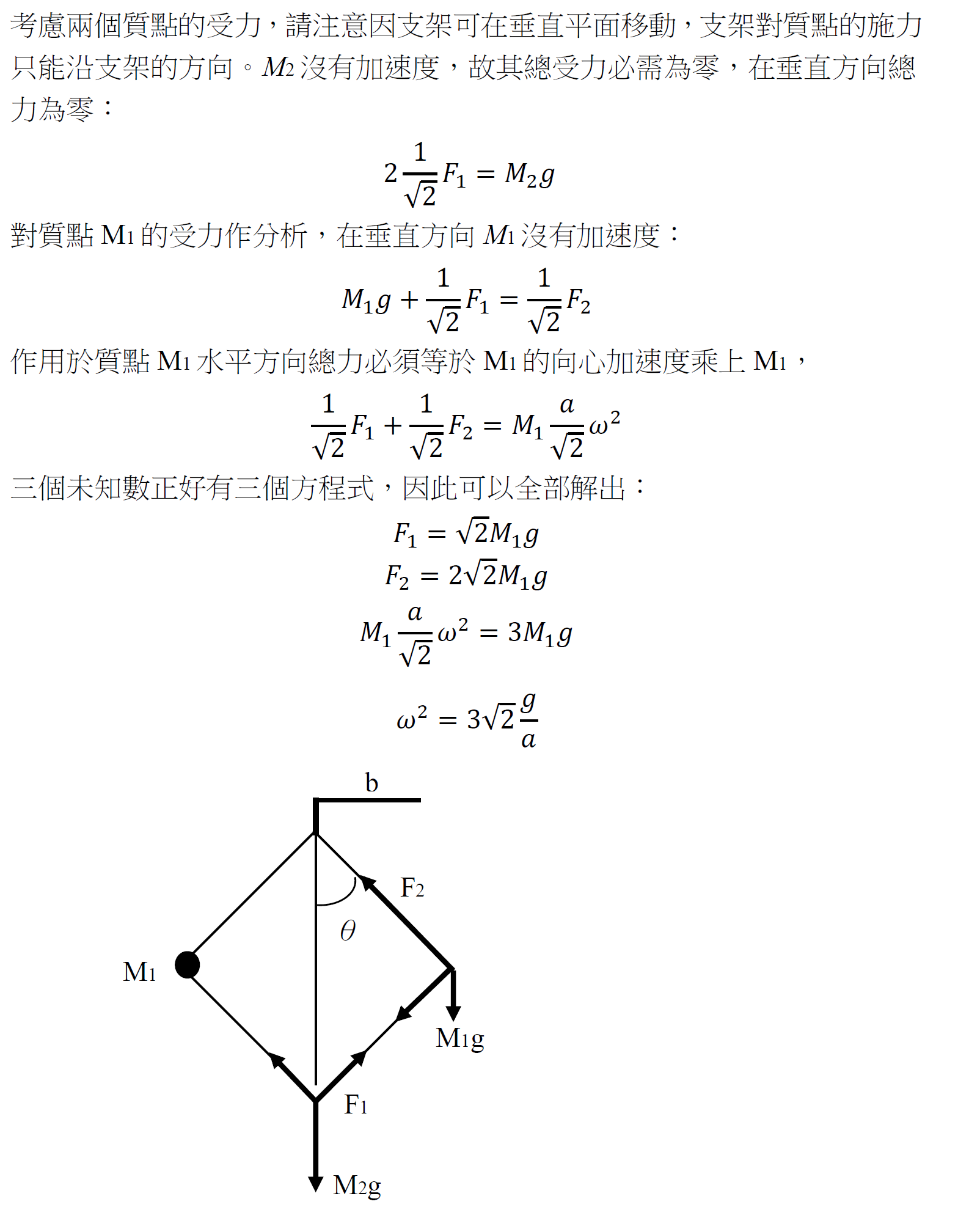 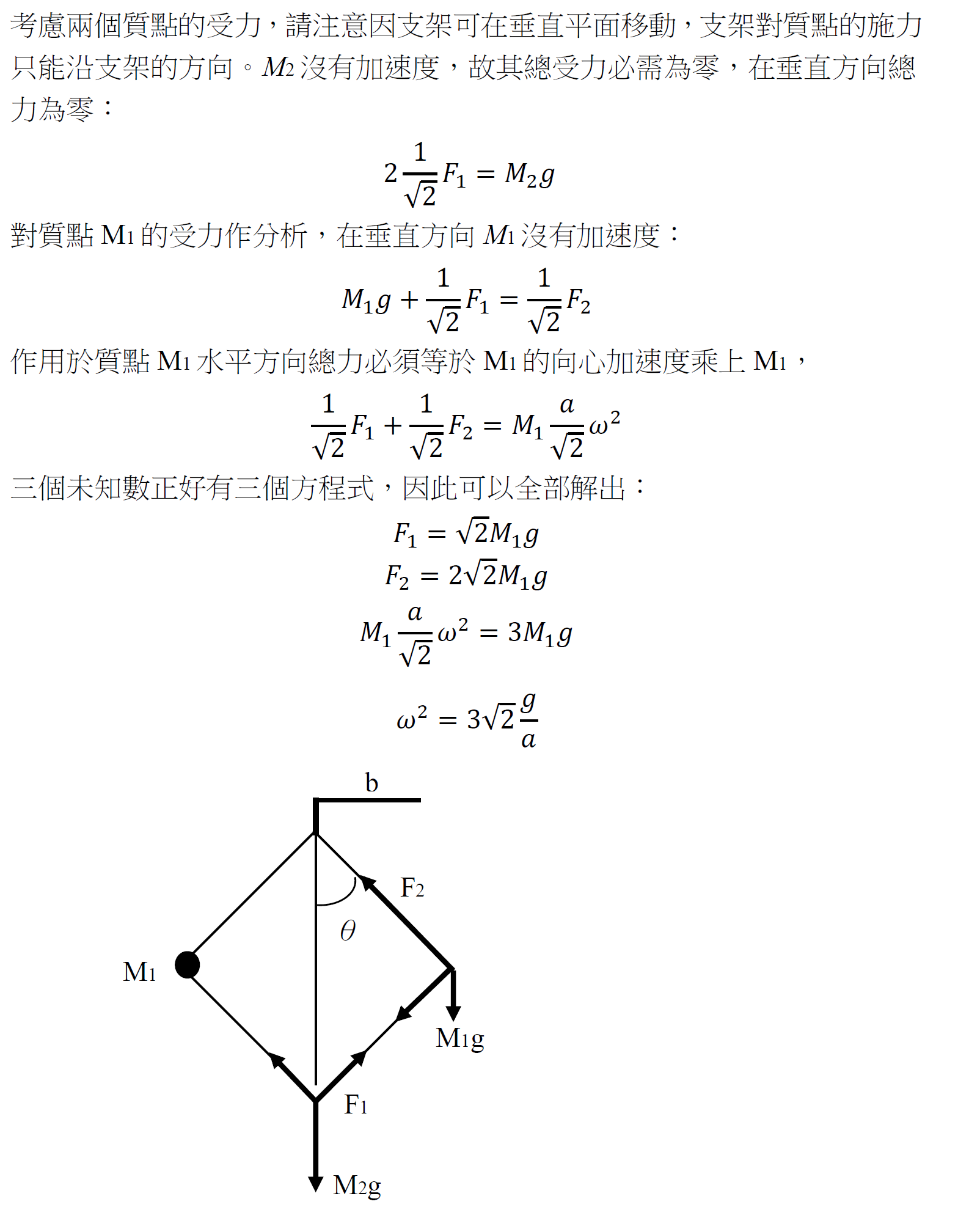 支架張力與重力的合力等於質量乘向心加速度！
合力提供了質量作等速圓周運動所需的向心力！
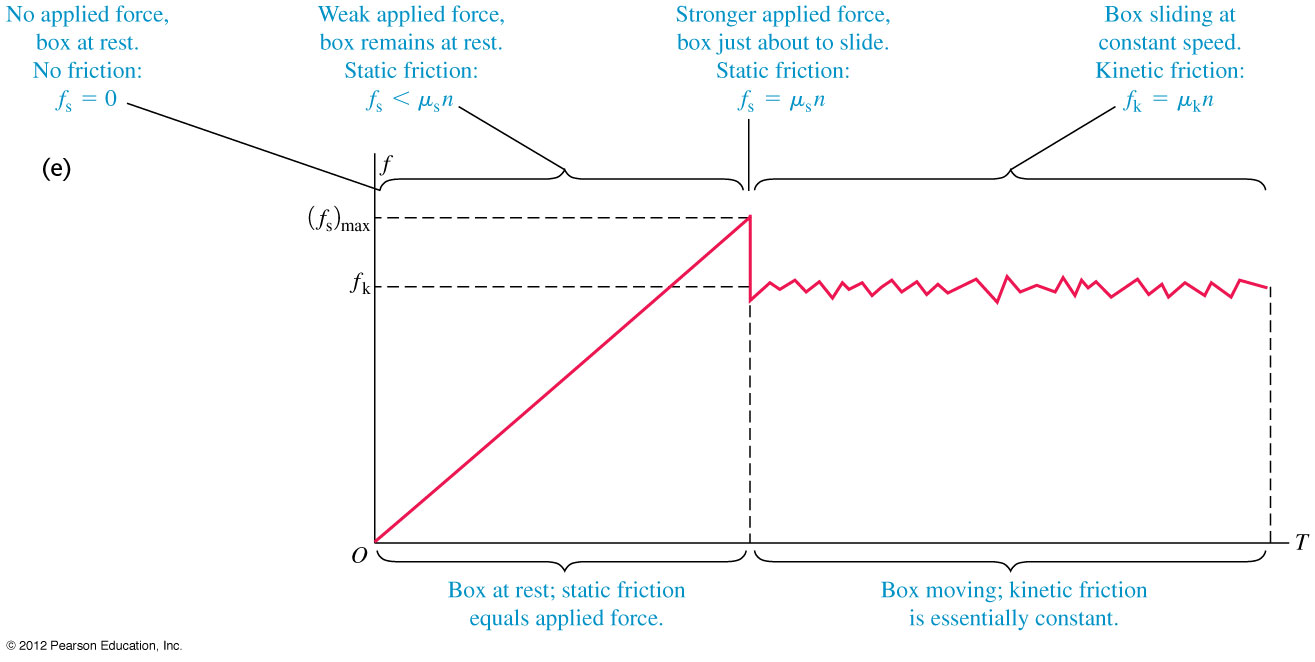 靜摩擦力大小由物體維持靜止這個條件來決定，
但最大值經測量發現一般都與垂直的正向力成正比。
同時，動摩擦力一般來說是一定值，與垂直的正向力成正比：
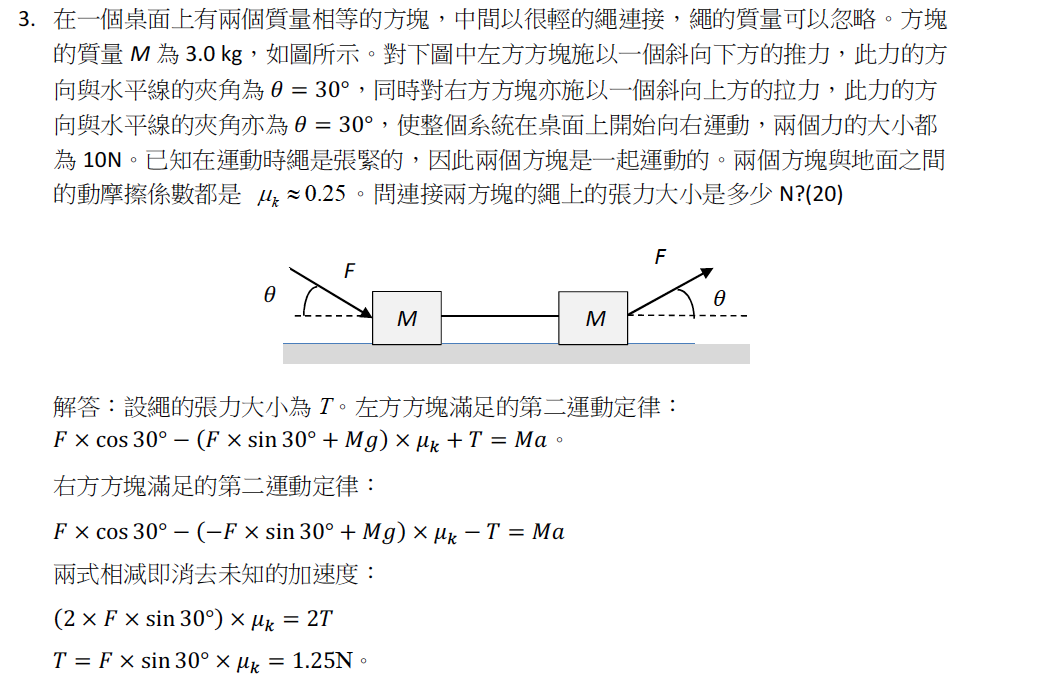 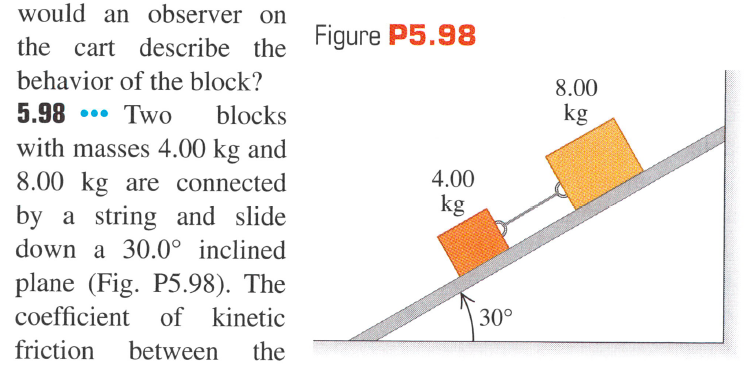 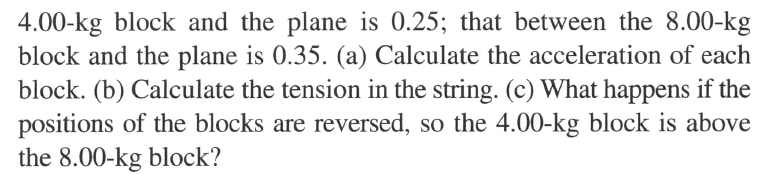 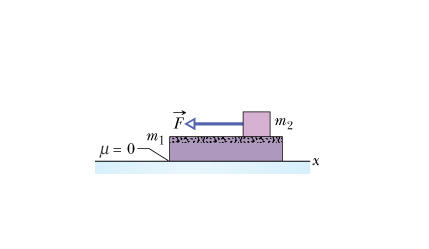 上方小方塊在下方方塊上滑行
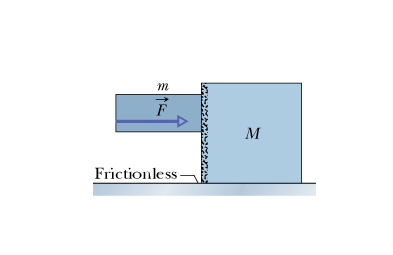 左方的方塊會維持不向下滑動
不滑動條件
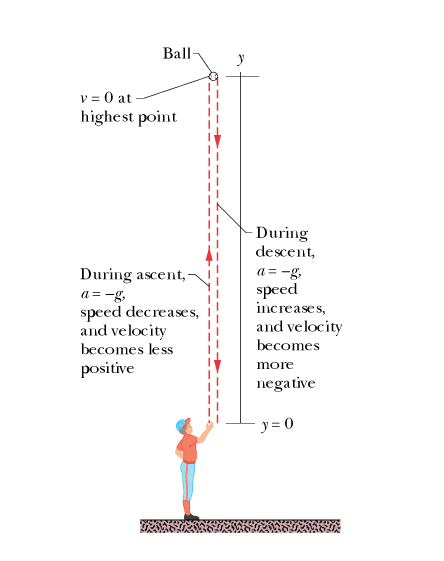 自由拋體
守恆量
自由拋體運動過程中也有一個與時間無關的守恆量
Ui
Ki
Uf
Kf
物體在特定位置上，存在某種潛在能力可以轉化為運動。
運動方程式不容易解，守恆量可以提供有用的有限資訊。
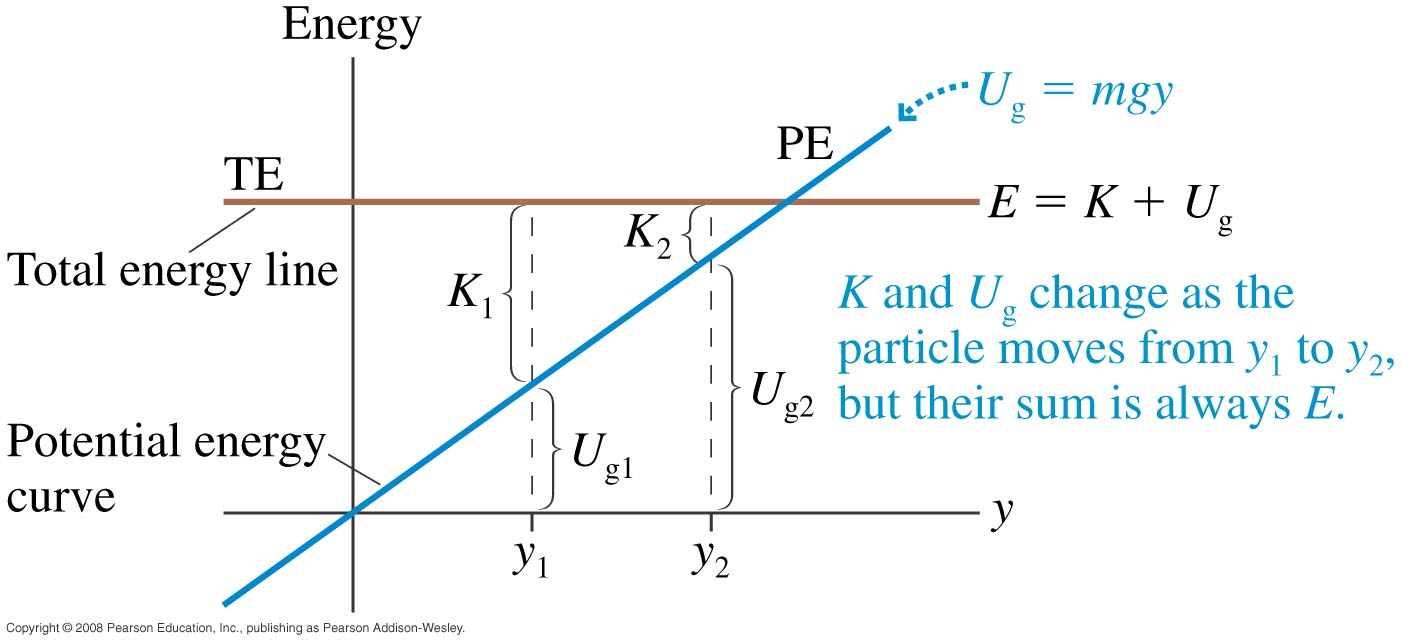 Energy Diagram
因此速度與位置的關係可以立刻得到。
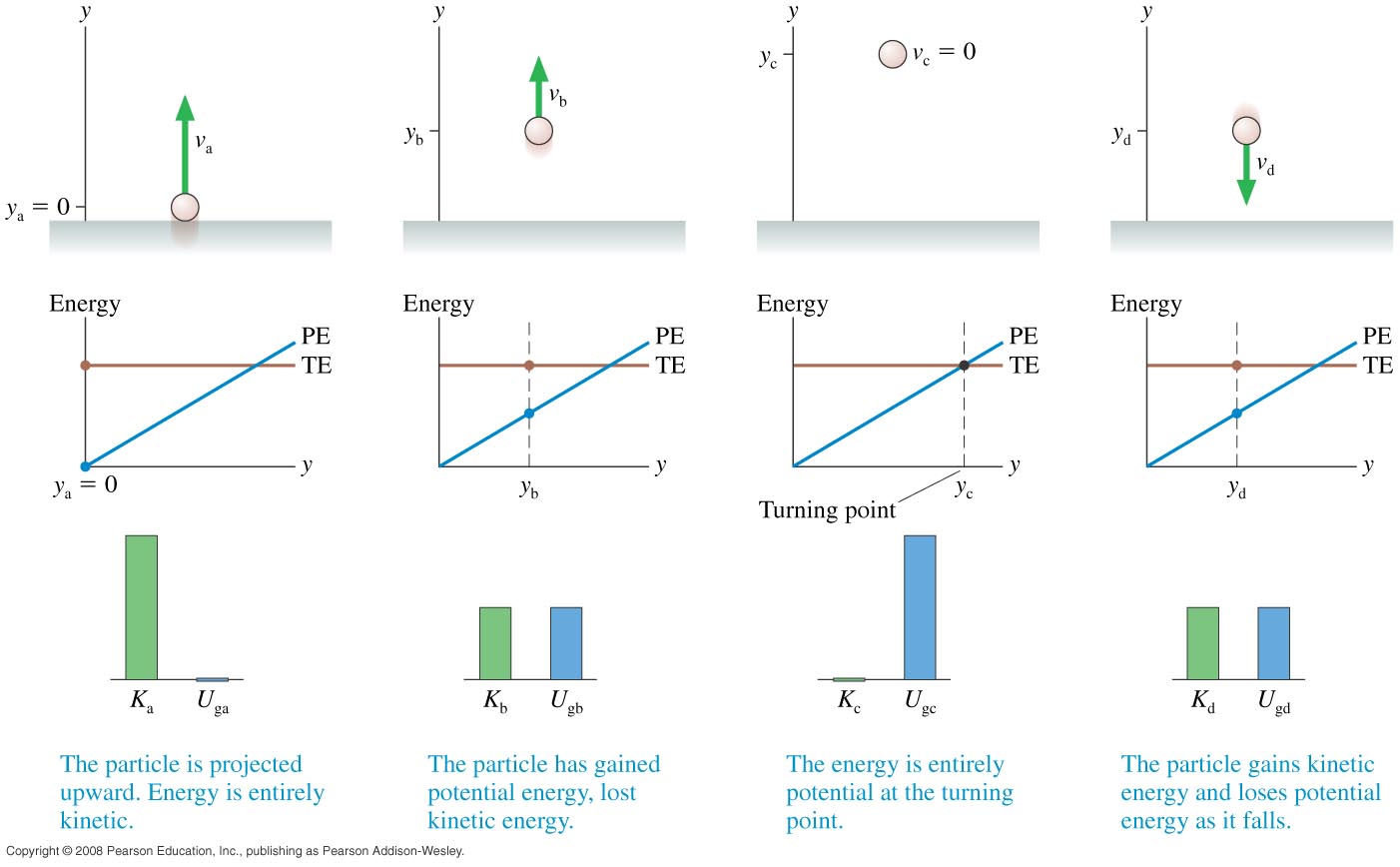 Turning point: 位能線與總能線交會處。
若粒子通過Turning point，位能將大於總能量，動能將為負。
因此粒子無法通過Turning point ，在Turning point，粒子會轉向。
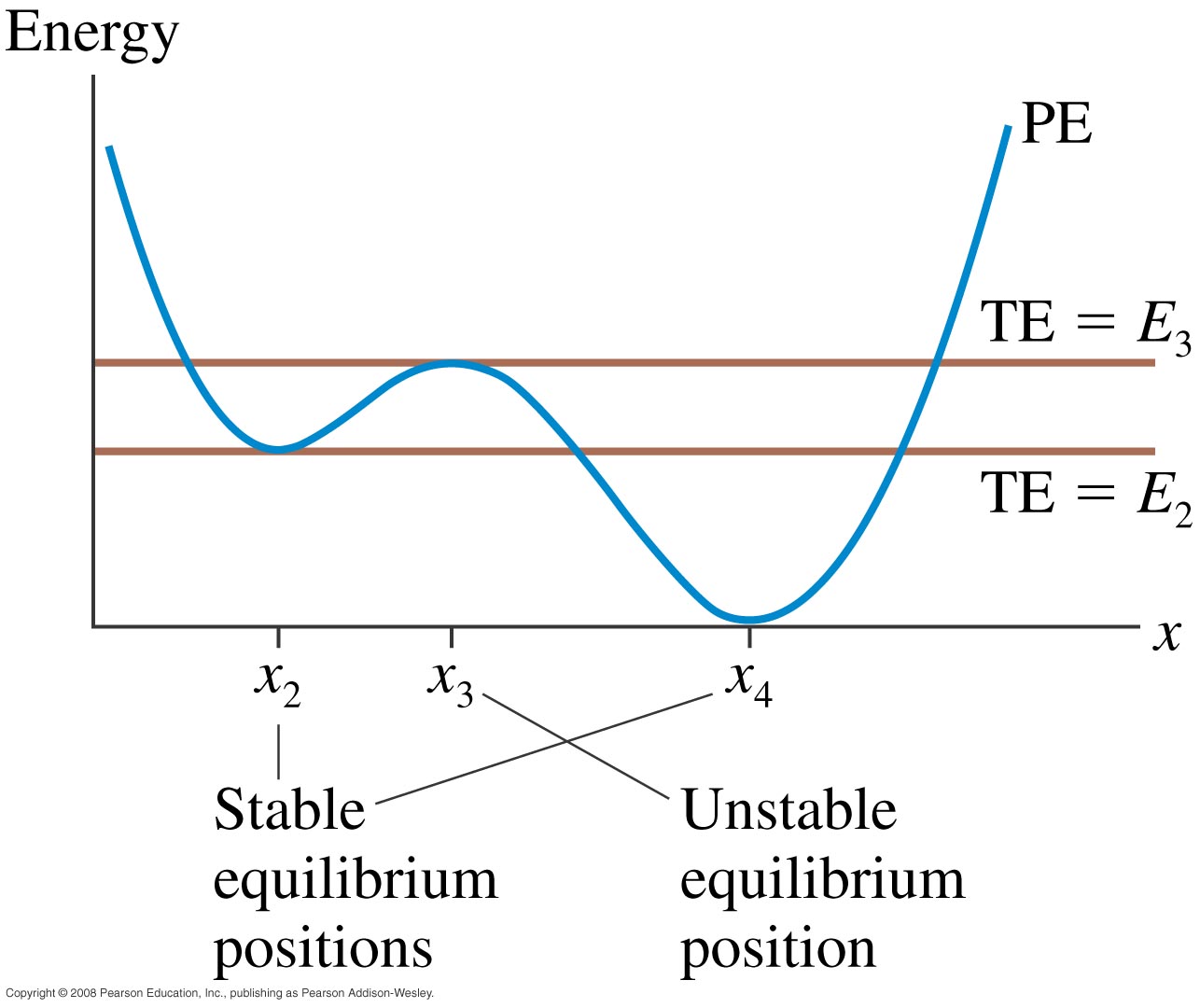 研究
動能在運動過程中的變化。
考慮一個無限小的過程：
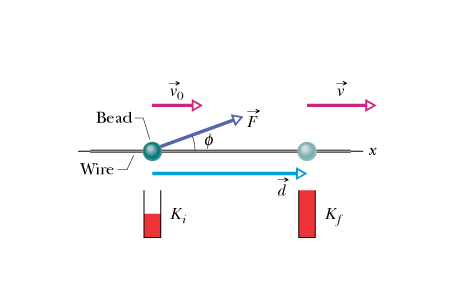 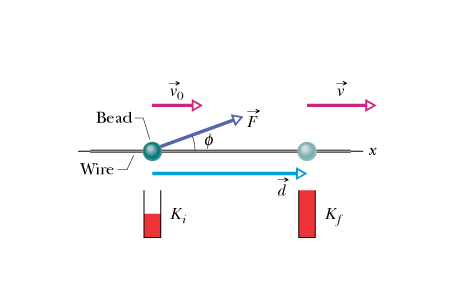 功 Work 造成粒子動能的變化
以上的式子只對無限小的運動過程適用
但將無限多無限小的過程組合起來，即成為一個有限的過程：
對每一段無限小的過程動能變化都等於力所作的功：
動能的總變化等於無限多段無限小的過程的動能變化的總和：
動能的總變化就等於沿著運動的路徑力所作的功的總和。
W
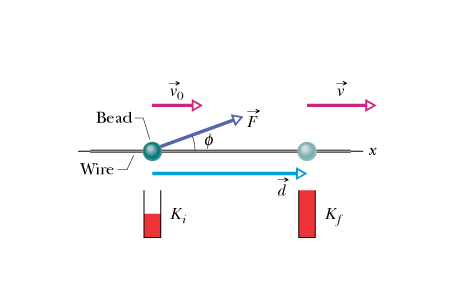 功等於動能變化，稱為功與動能原理。
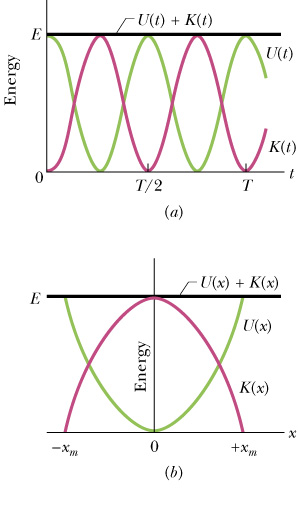 W
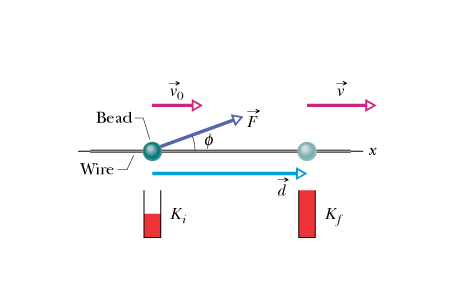 大膽猜想：其它的力要如彈力有位能U存在，
先決條件是在任何運動過程中，此力所作的功必須可以寫成一個物理量的前後差。
功可不可以寫成一個物理量的前後差？
先考慮一維運動：力與運動的方向在同一個軸上。
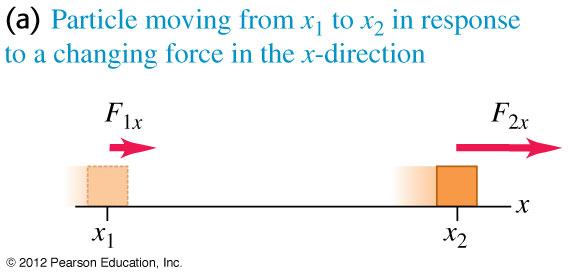 考慮外力只與位置有關，
因此適用於原子力、靜電力、萬有引力。
x
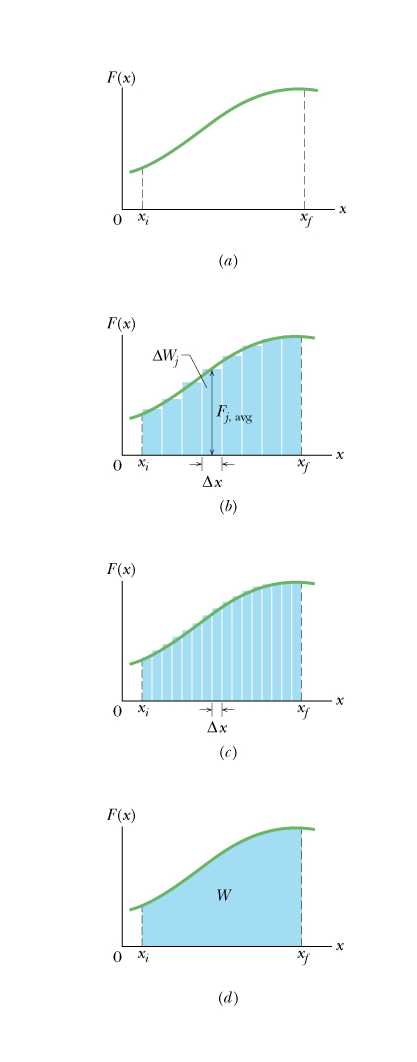 將此函數對位置作圖：
在此圖上，功有一幾何意義：
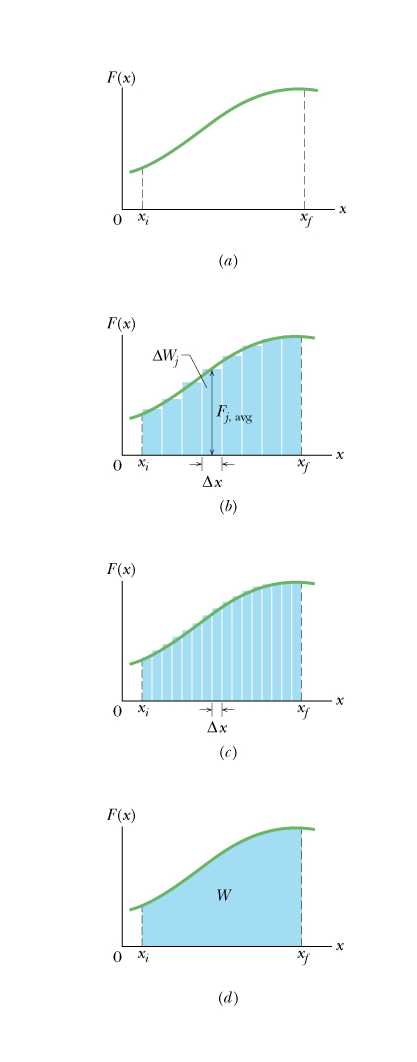 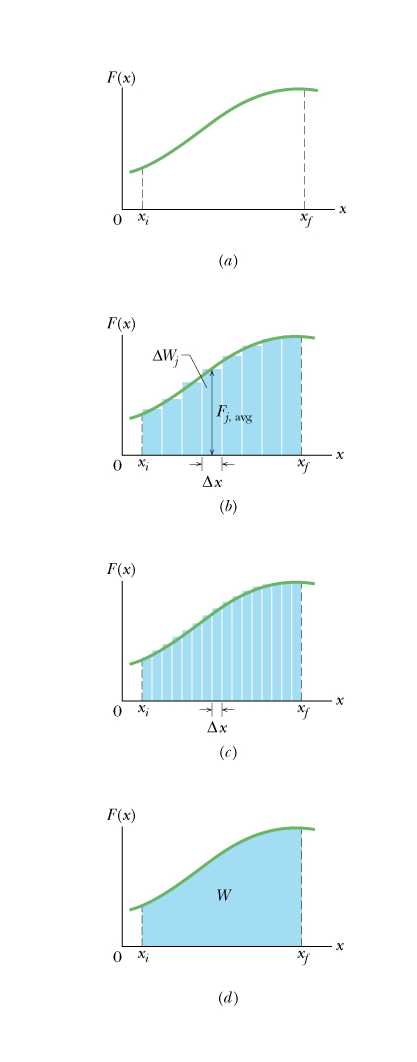 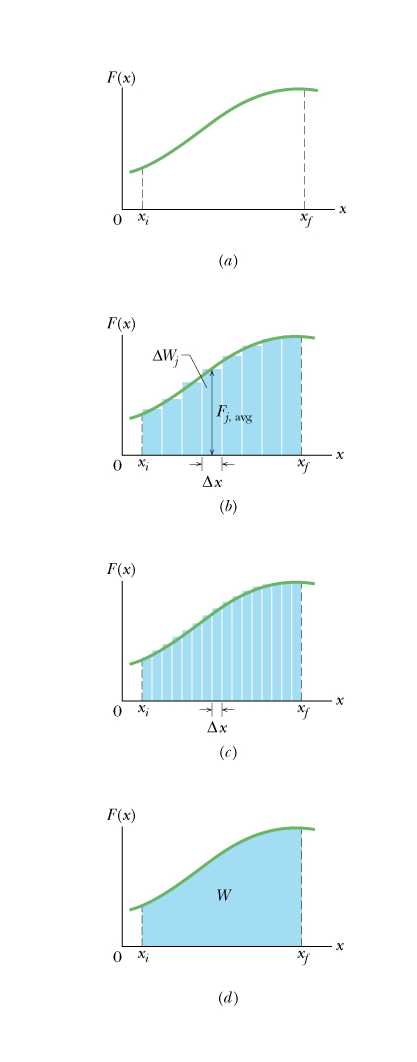 功是力函數曲線下的面積。
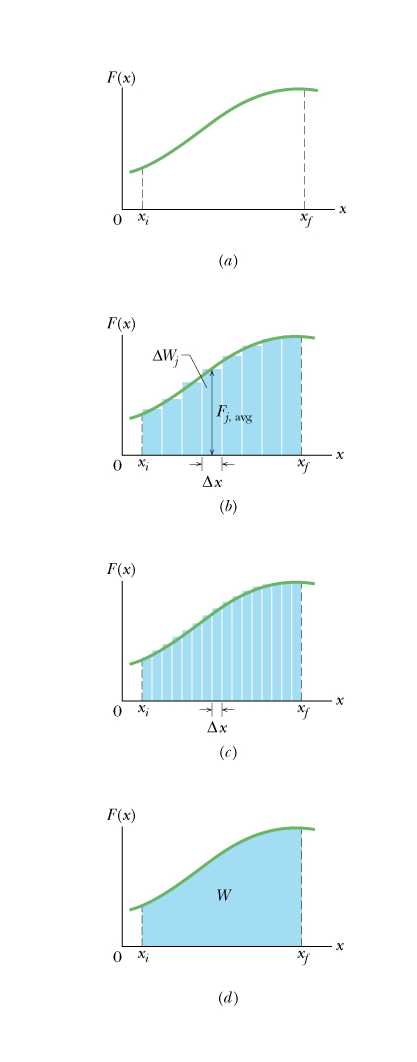 x
功是力的積分。
另一個推導：
可以另找一個起點c ，將力函數的積分，拆成由c出發的積分的前後差：
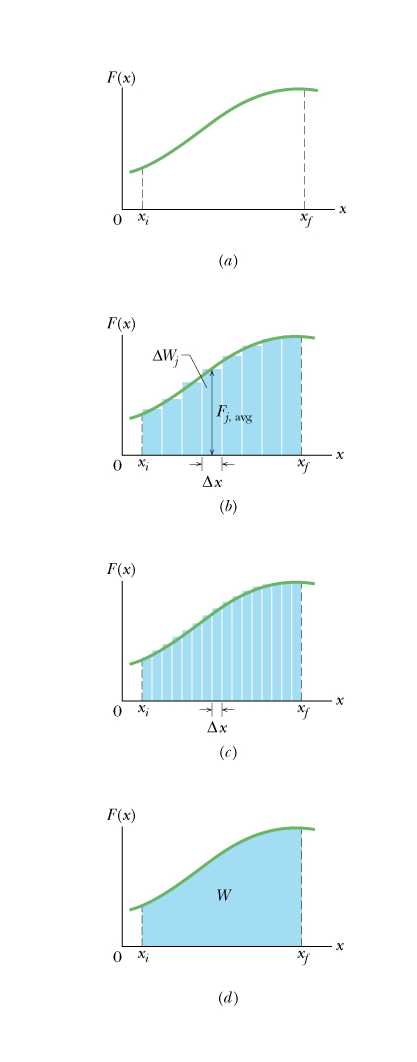 於是功已經自動寫成此積分函數的前後差！
根據功與動能原理，功又是動能的前後差，
c
f
i
將與運動前後有關的量分別移到左右兩邊：
定義位能
守恆
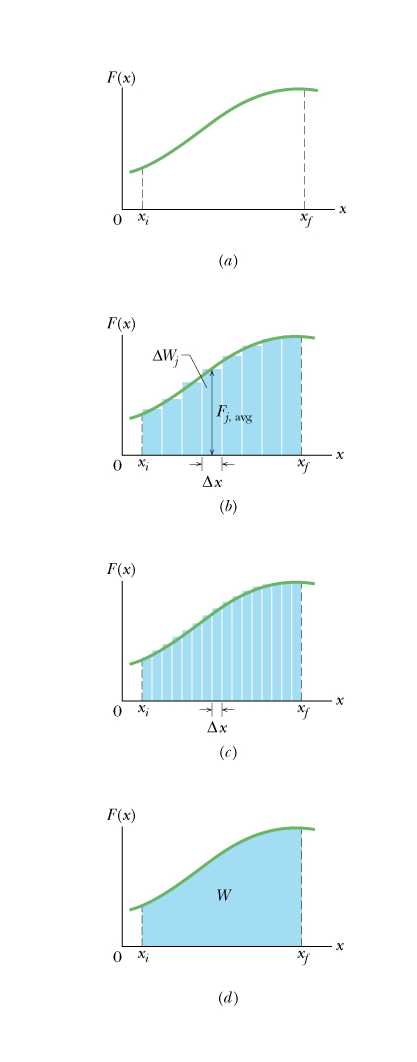 x
在一維運動，如果外力只與位置有關，
這是普遍適用的表示式！
c
x
動能與位能的和，稱為機械能，機械能是守恆的！
可以說位能的變化，轉換成了動能的變化。
物體在特定位置上是具有潛在能力可以轉化為運動。
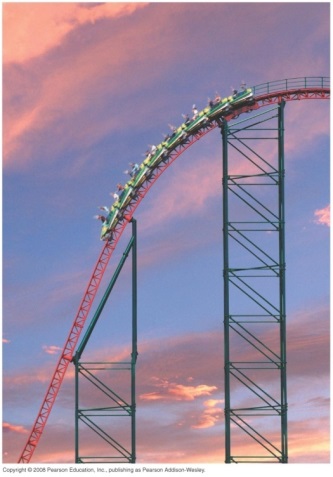 Ui
Ki
Uf
Kf
重力位能
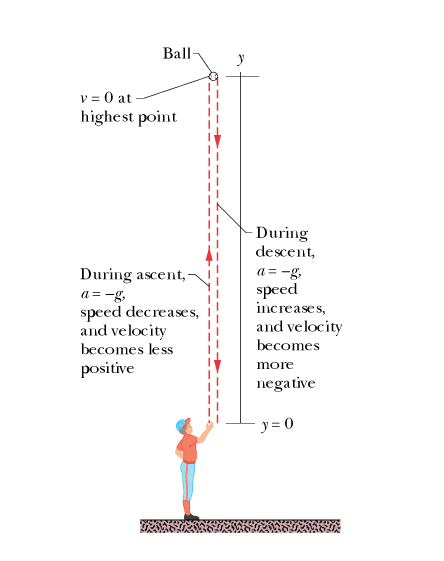 取
彈力位能 
Elastic Potential Energy
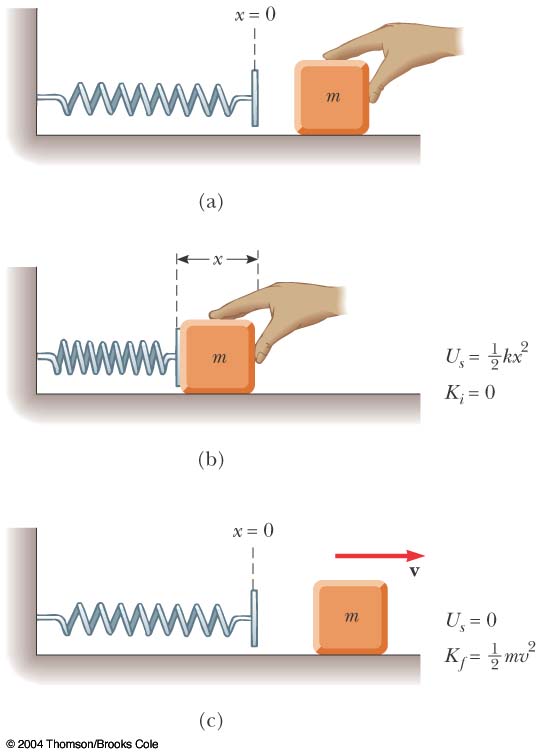 取
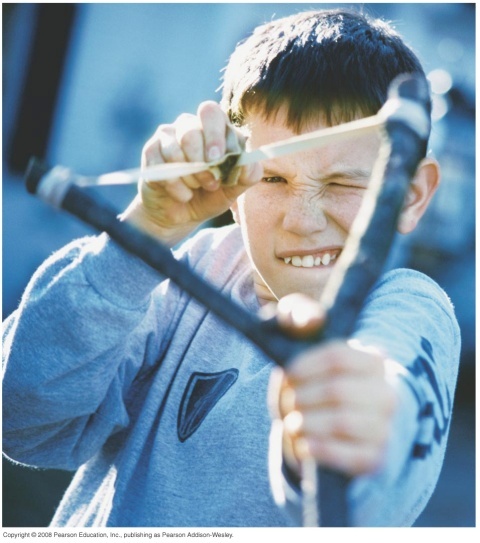 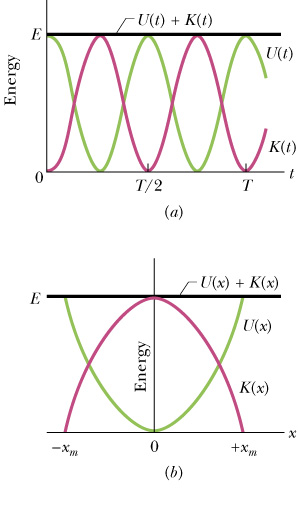 守恆量
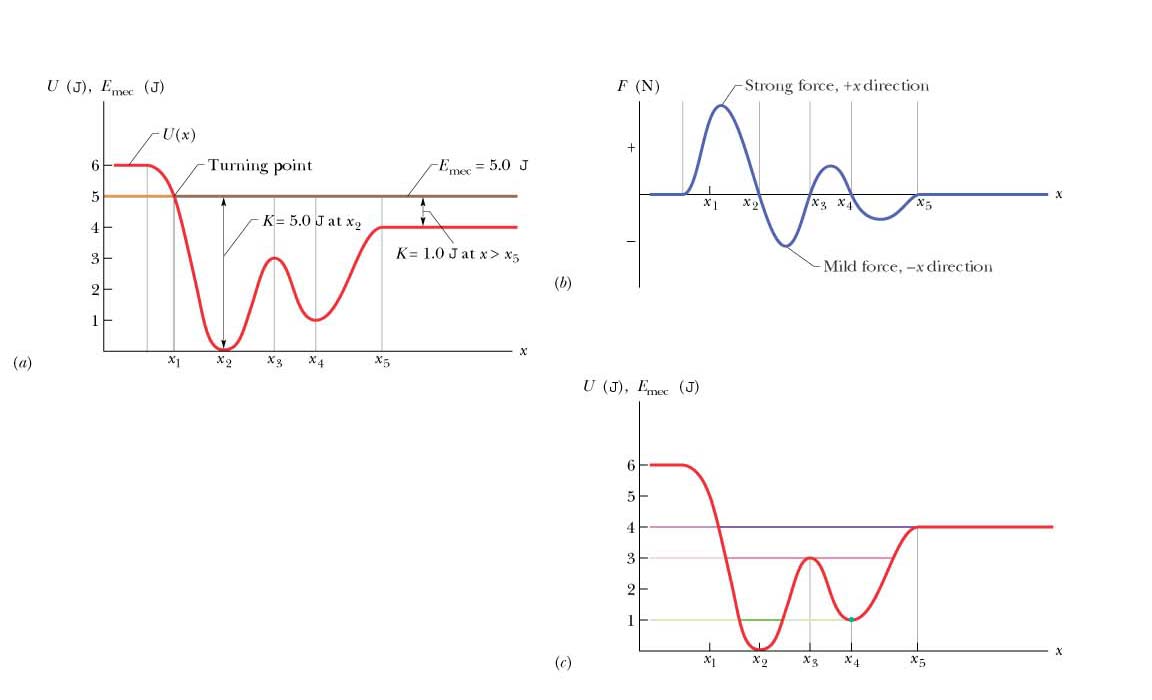 由位能求力
位能函數是力的積分的負號
力是位能函數的微分的負號。
力是位能函數曲線切線斜率的負號。
原子力
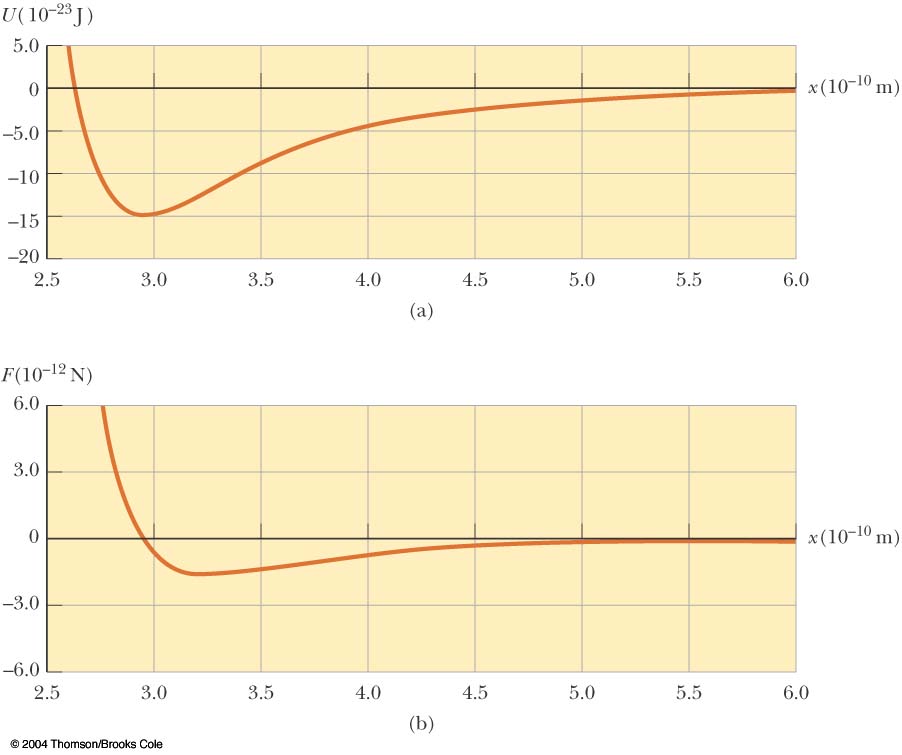 有了位能函數，加上起始的總能量，即可求出在任一位置的速率！
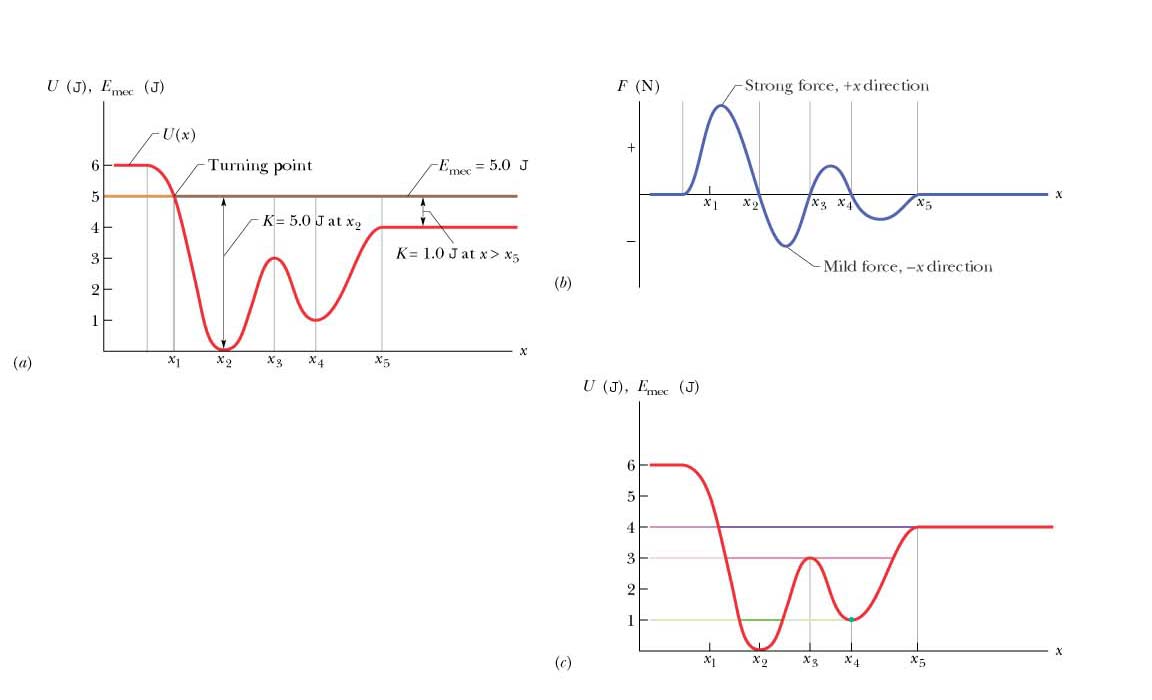 動能就是兩線的間隔
將力一起考慮進來。
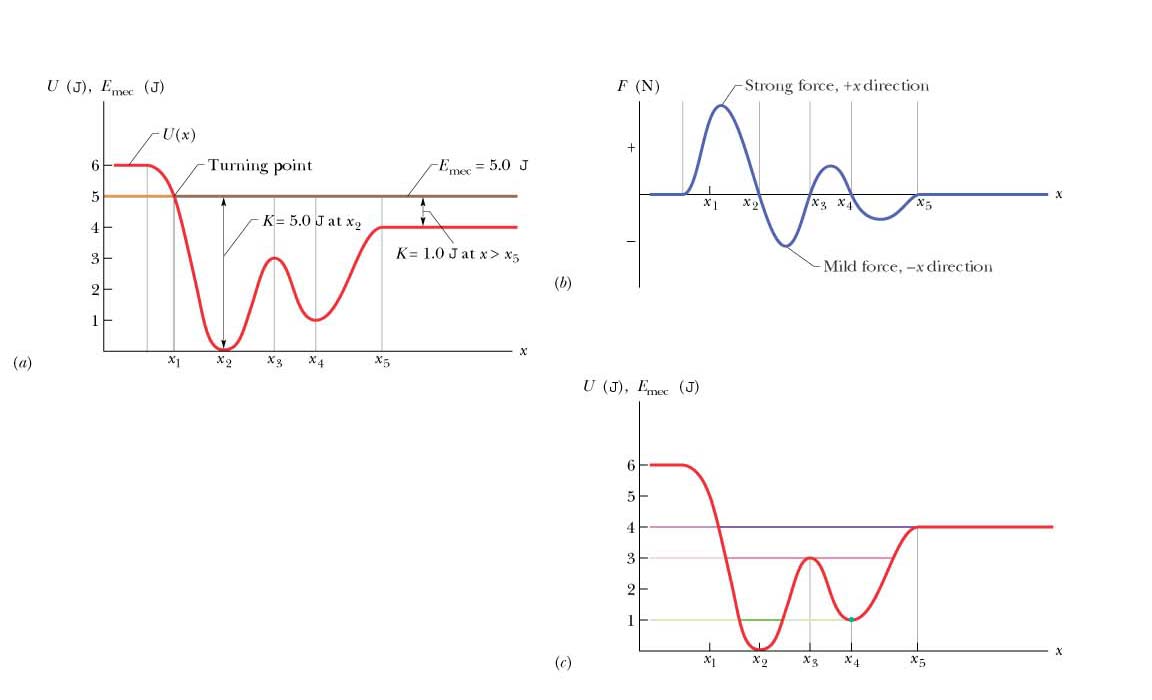 力常有平衡點 Equilibrium Point。
粒子在此處不受力。
位能在平衡點是極值！
折返點 Turning point 是能量圖上非常重要的特徵：
粒子無法進入以下區域
就成為折返點。
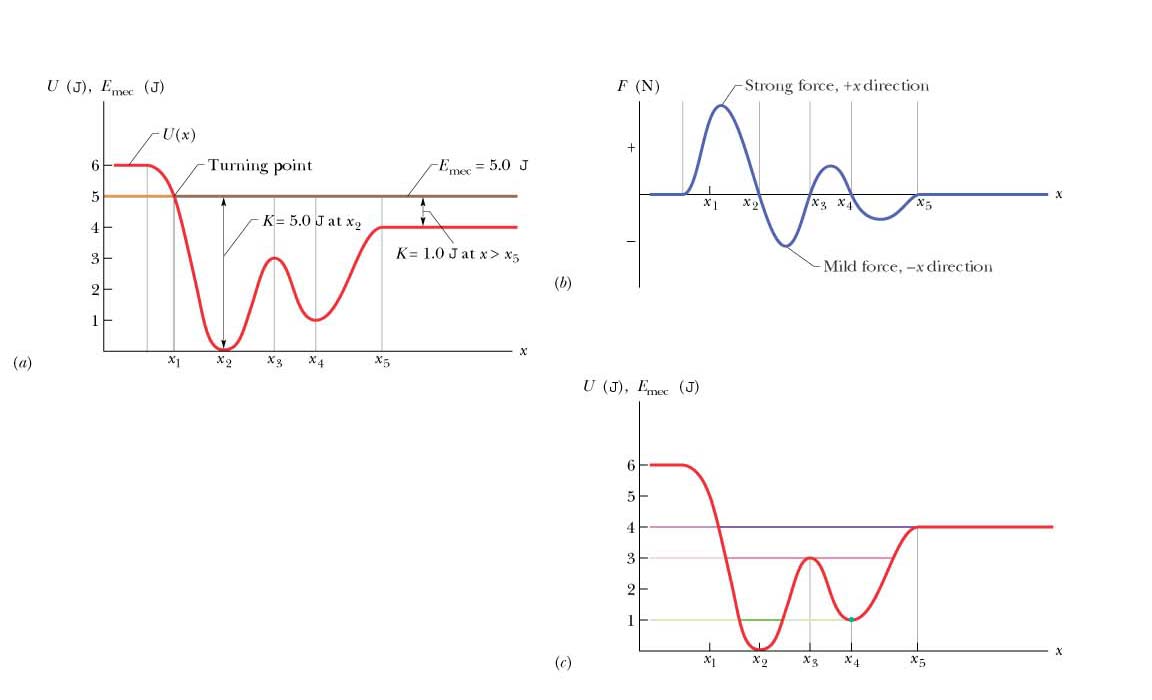 折返點可以讓我們將一個位能中的粒子運動，分成兩種：
自由態：運動範圍並沒有被限制於一個區域內，零或一個折返點。
特徵是：這種情況下，機械能必須大於無限遠處的位能。
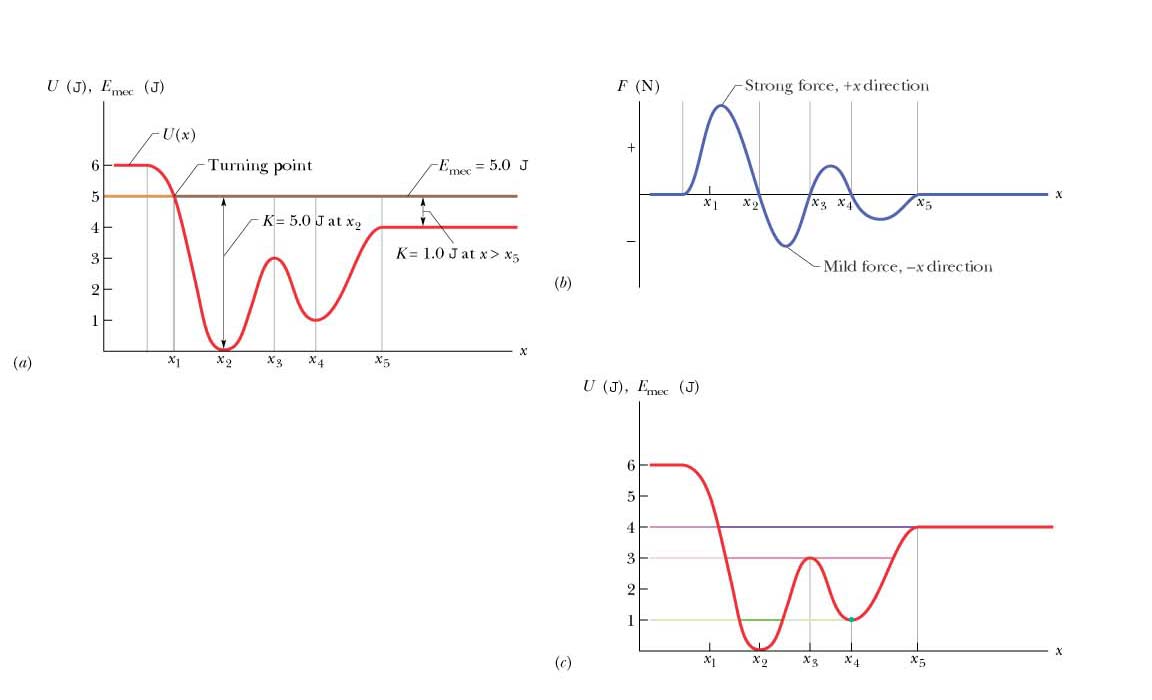 束縛態 Bound State：運動範圍被限制於一個區域內，
兩端都有 turning point，所以只能拘限在這兩點之間運動。
這種情況，機械能必須小於無限遠處的位能
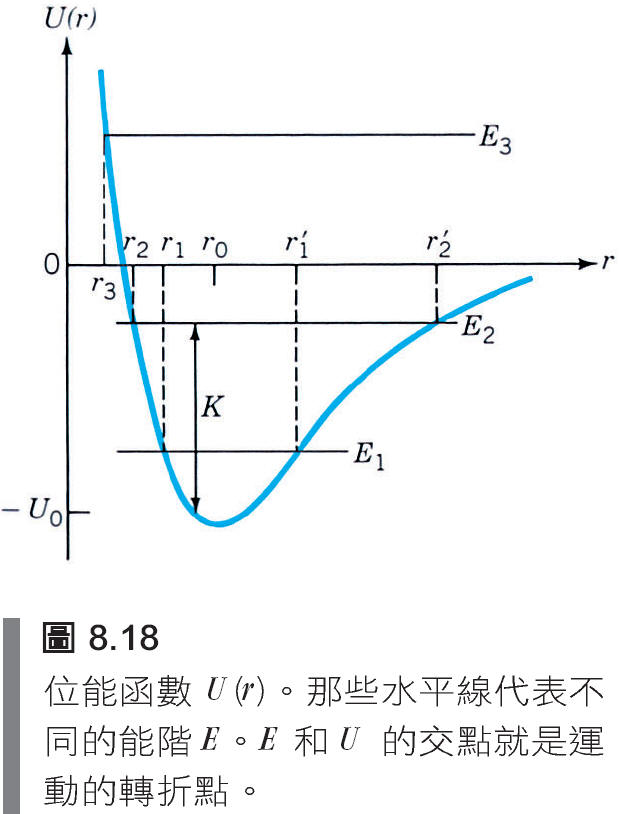 一般來說束縛的範圍會和能量有關。
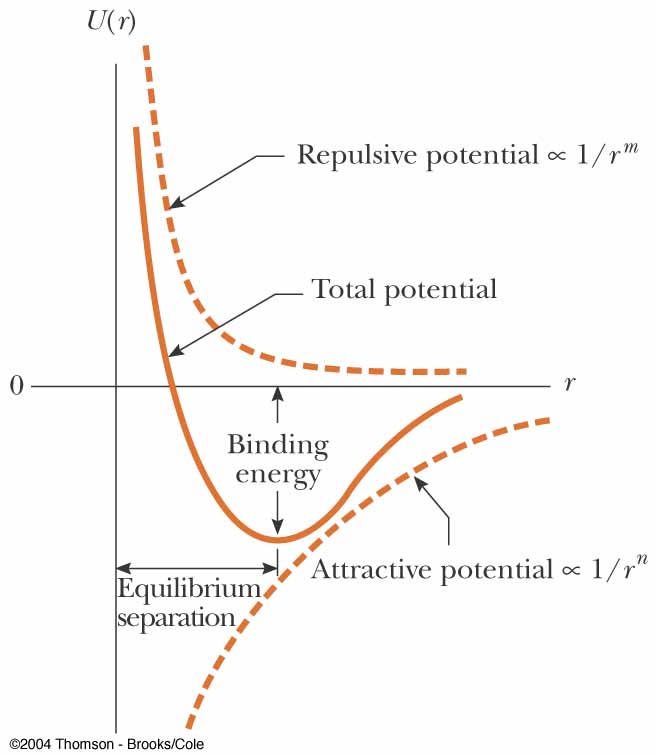 束縛態
設無限遠處位能為零：
如果兩粒子總能量小於零，平衡點兩側都會有折返點，就能形成束縛態。
束縛能：拆散束縛態所需的能量，平衡點位能與無限遠處位能的差！
原子力的位能
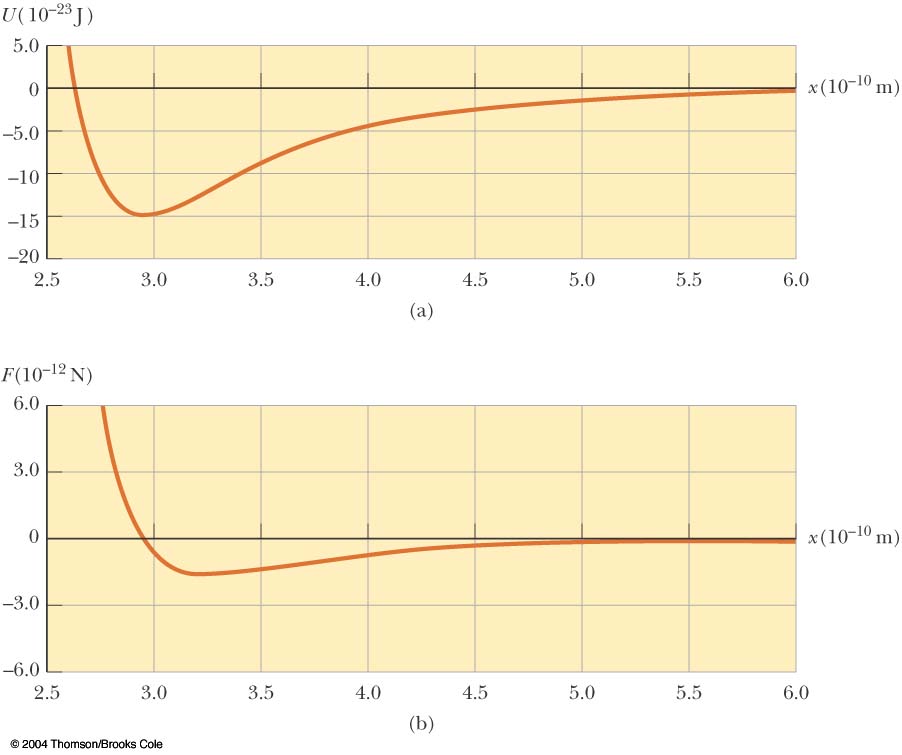 原子力在遠距時是吸引力，近距時是排斥力，有一個平衡點。
地表附近的自由落體或拋體
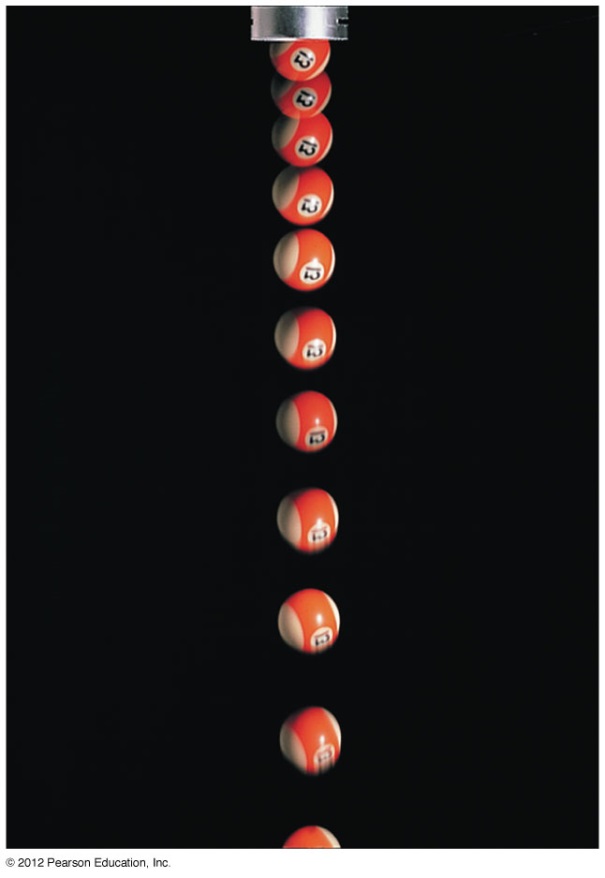 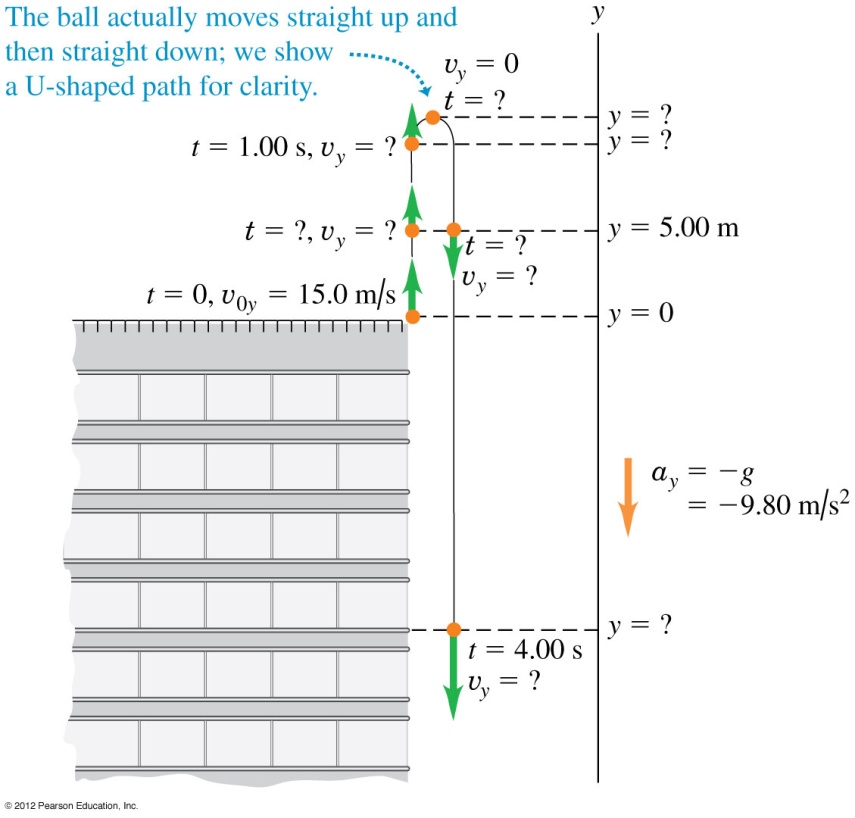 地表附近自由落體的運動方程式！這是微分方程式！
解微分方程式
引入速度，使微分少一次。
速度的微分是一個多項式，
因此速度也是一個多項式！
多項式的微分幂次會降一次，
因此速度是時間的線性函數。
這裡有一個常數，如果沒有這個常數，起始速度只能為零。
位置的微分是一個多項式，
因此位置也是一個多項式！
多項式的微分幂次會降一次，
因此位置是時間的二次函數。
如果沒有這個常數，起始位置只能為零。
這裡有兩個未知的常數，顯示單靠微分方程式無法決定唯一解！
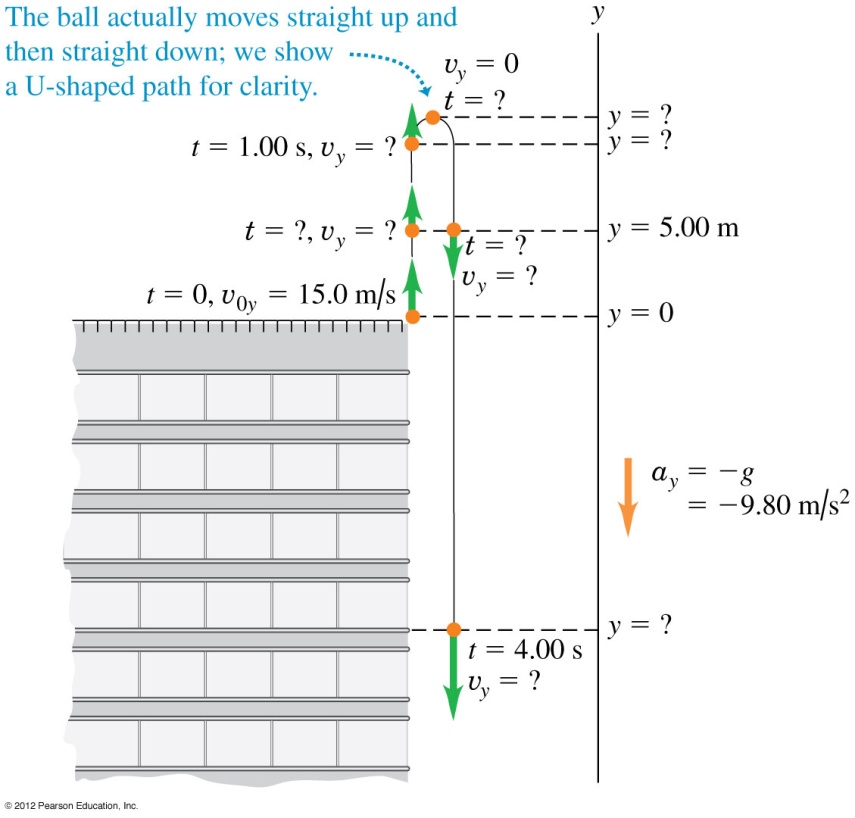 微分方程式無法決定唯一解
但我們還未輸入起始的位置與速度，稱為起始條件！
無疑地，起始條件會影響運動的軌跡！
運動方程式加上兩個起始條件就決定唯一的一個解！
要求出物體運動路徑，必須加上初位置初速度兩個起始條件
牛頓定律加上力的描述給定運動方程式，再加上起使條件(起始位置與速度），便能決定此系統未來任一時間的狀態！
起始條件
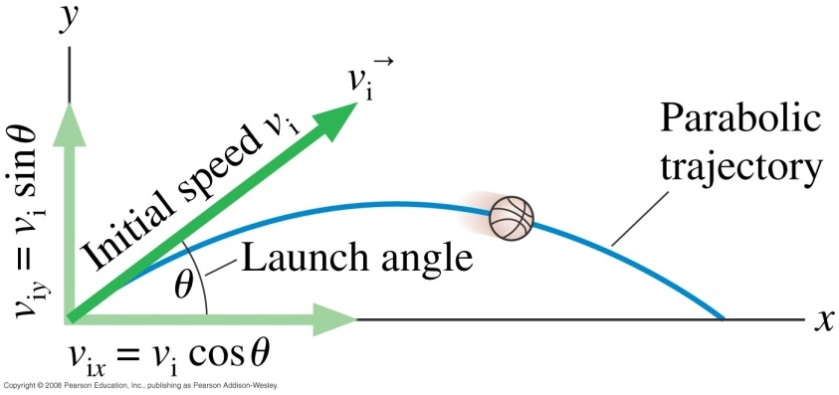 函數可唯一解出
46
二維拋體運動
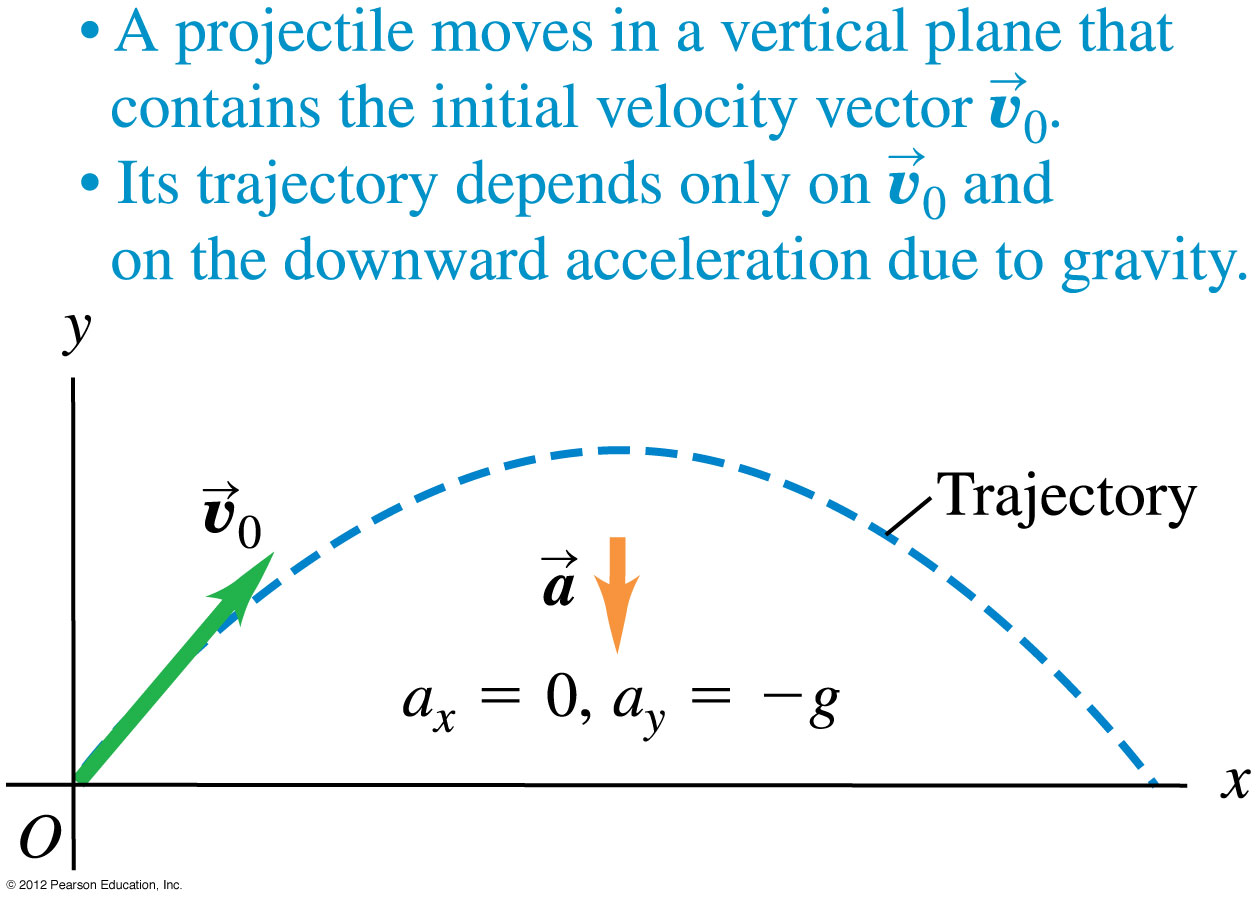 以分量來討論非常方便：
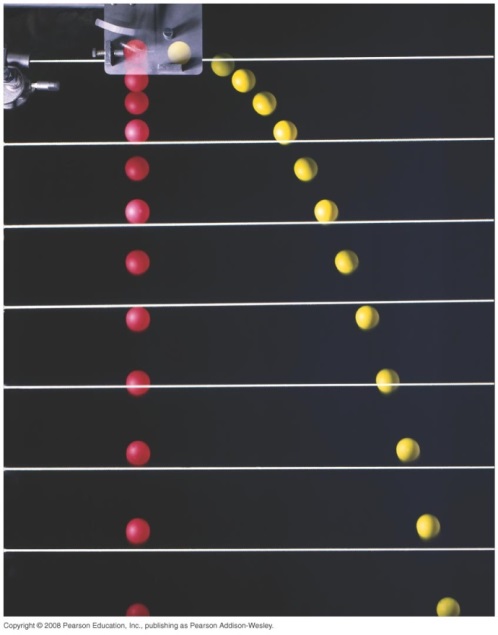 垂直與水平方向彼此獨立。因此可以分開求解！
水平方向是等速運動：
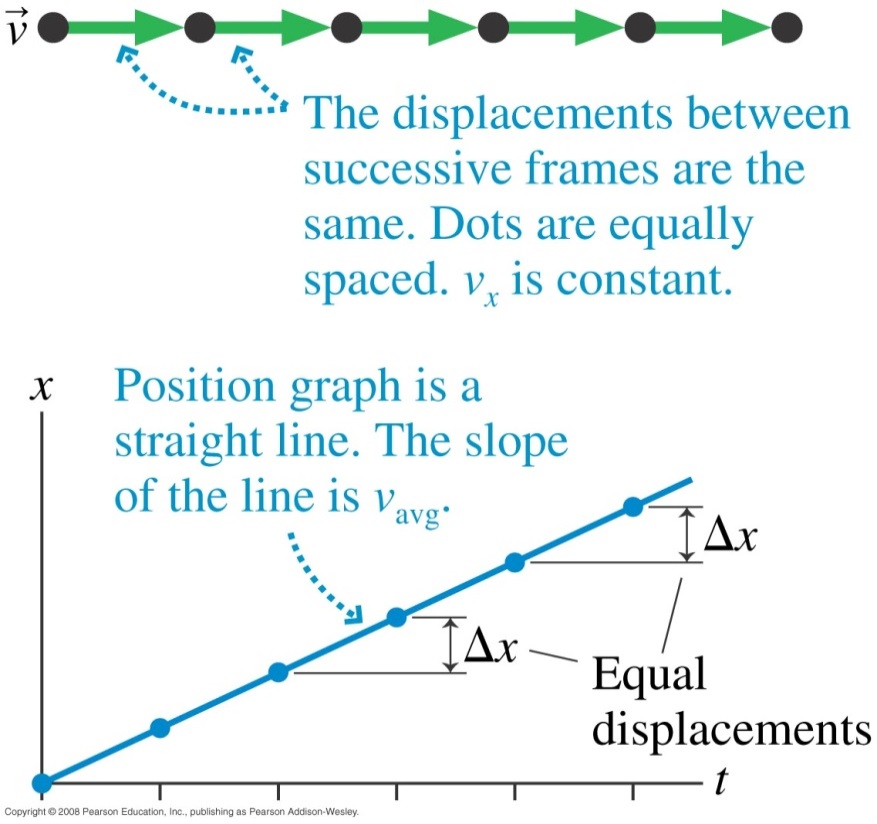 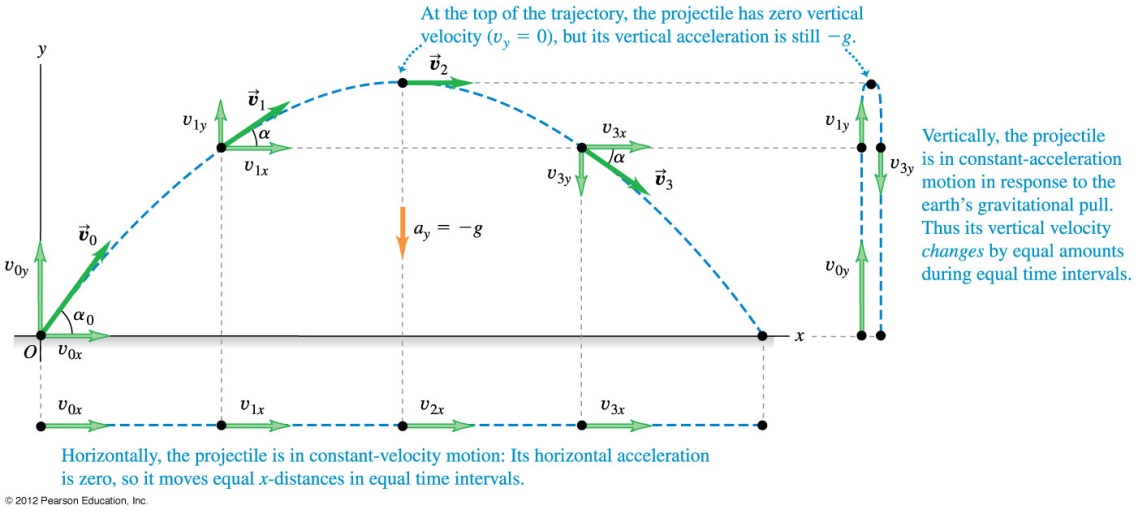 兩者疊加得到拋體運動軌跡：
垂直方向為有初速的自由落體：
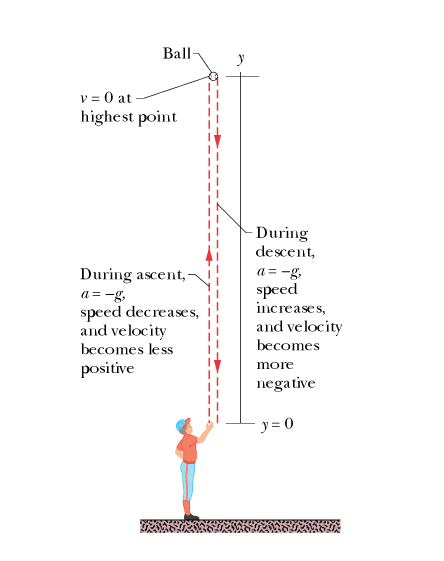 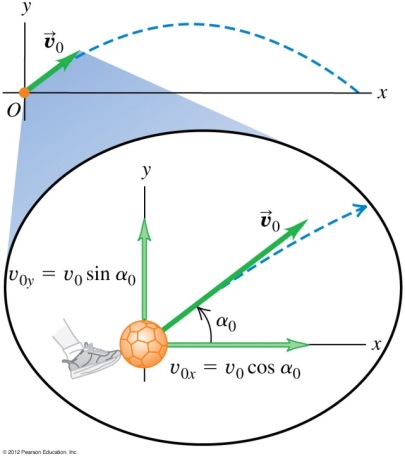 垂直運動即一自由落體，水平運動即一等速運動。
有了位置函數，所有問題都可以解答：
最高高度與射程 Height and Range
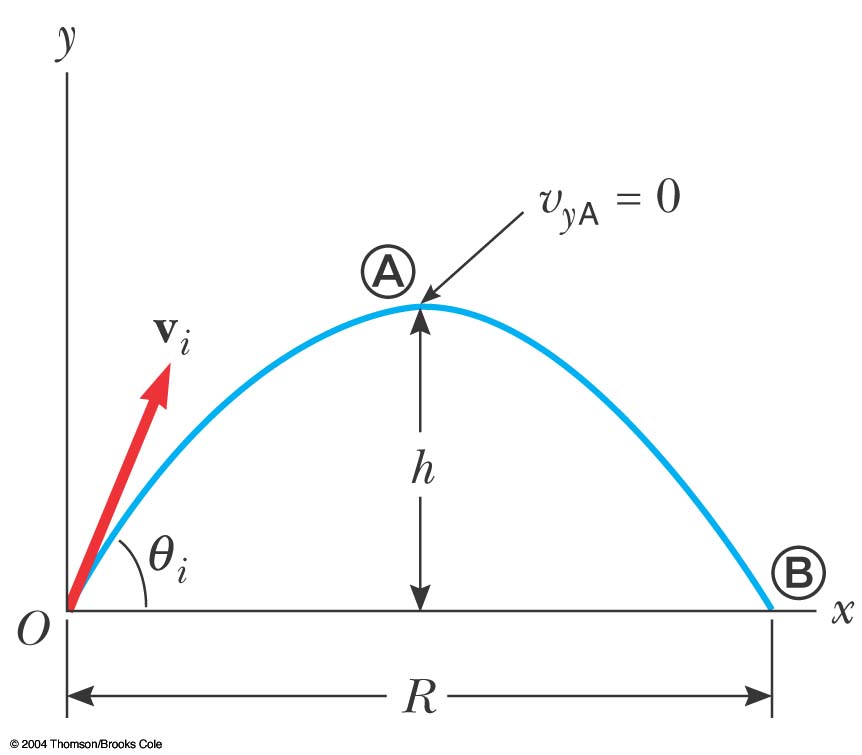 求出對應時間再代回位置函數。
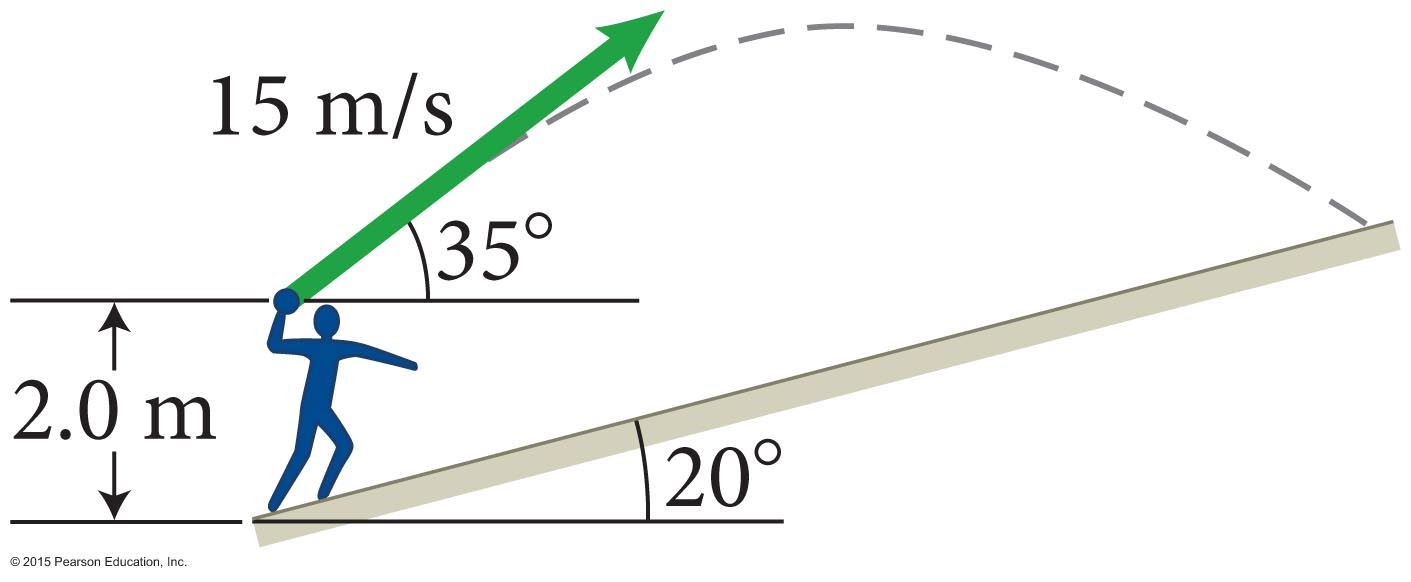 問落地距離。
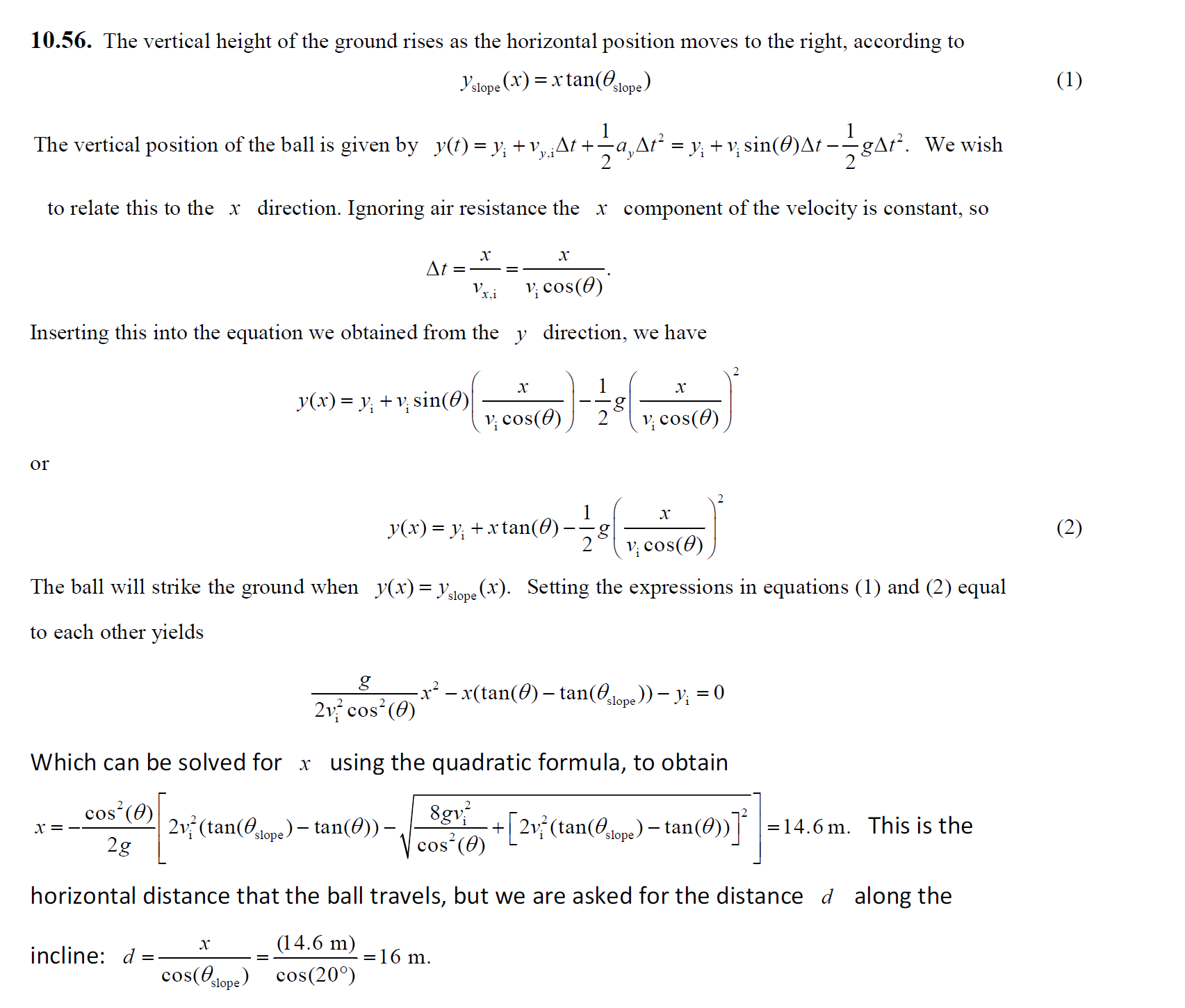